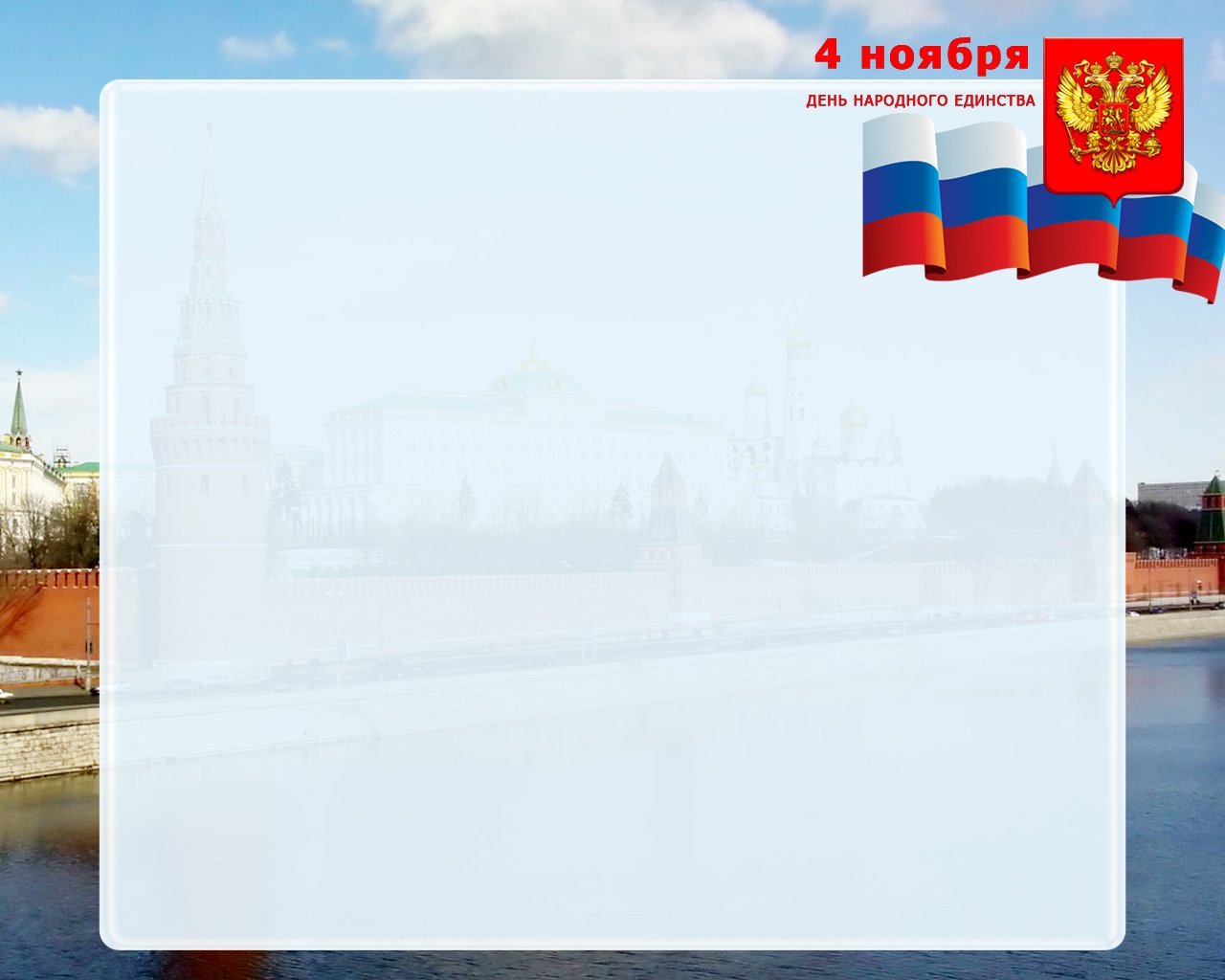 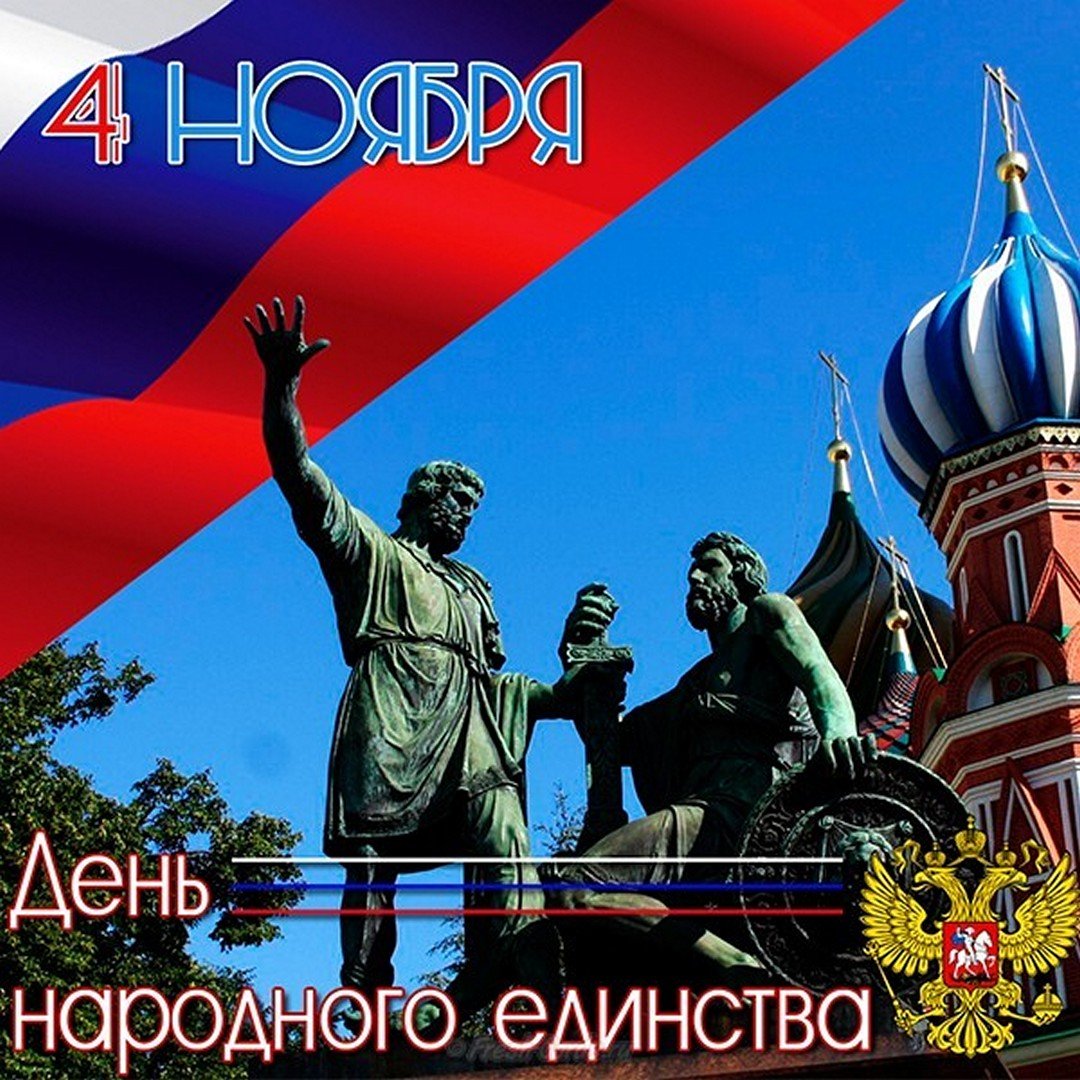 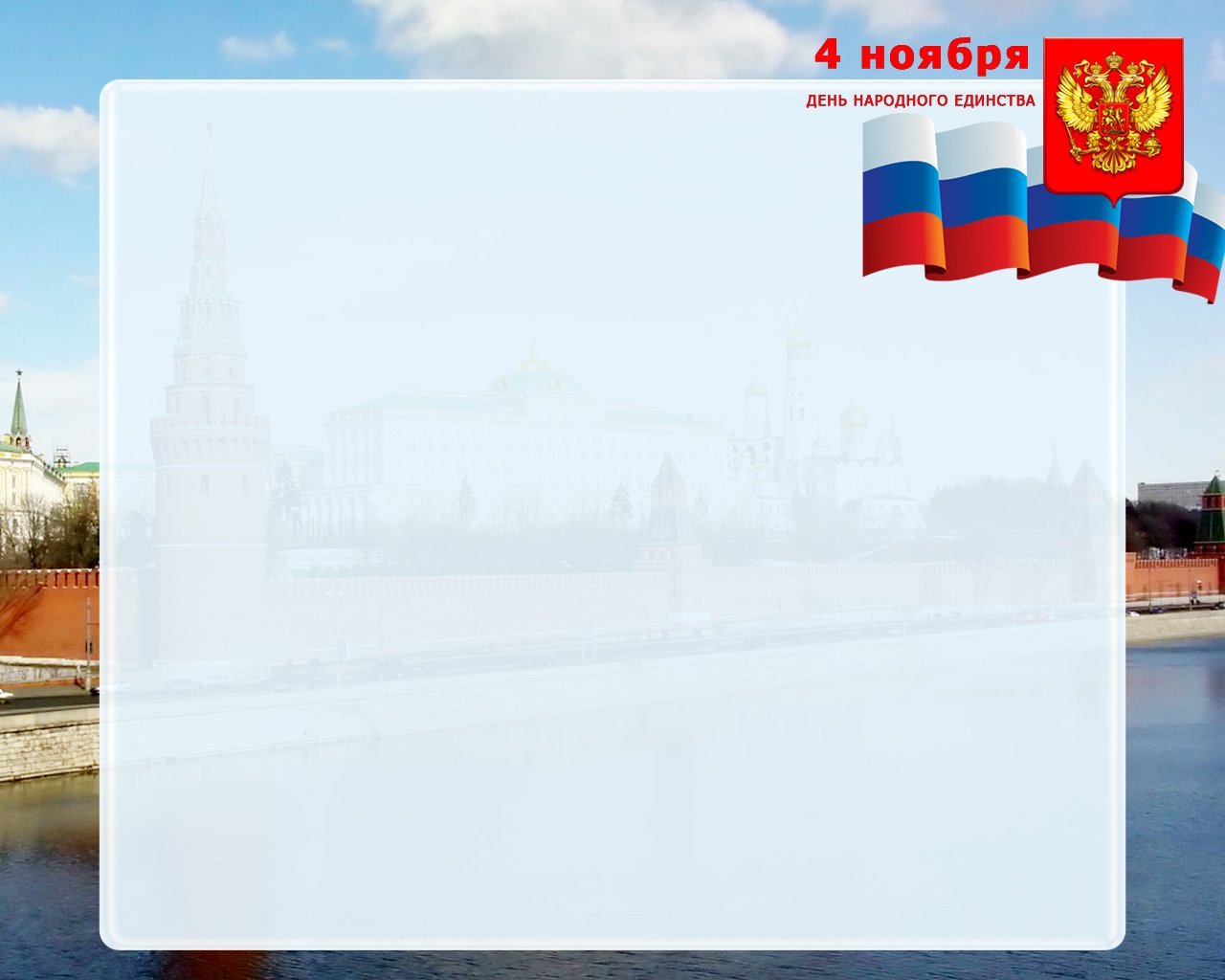 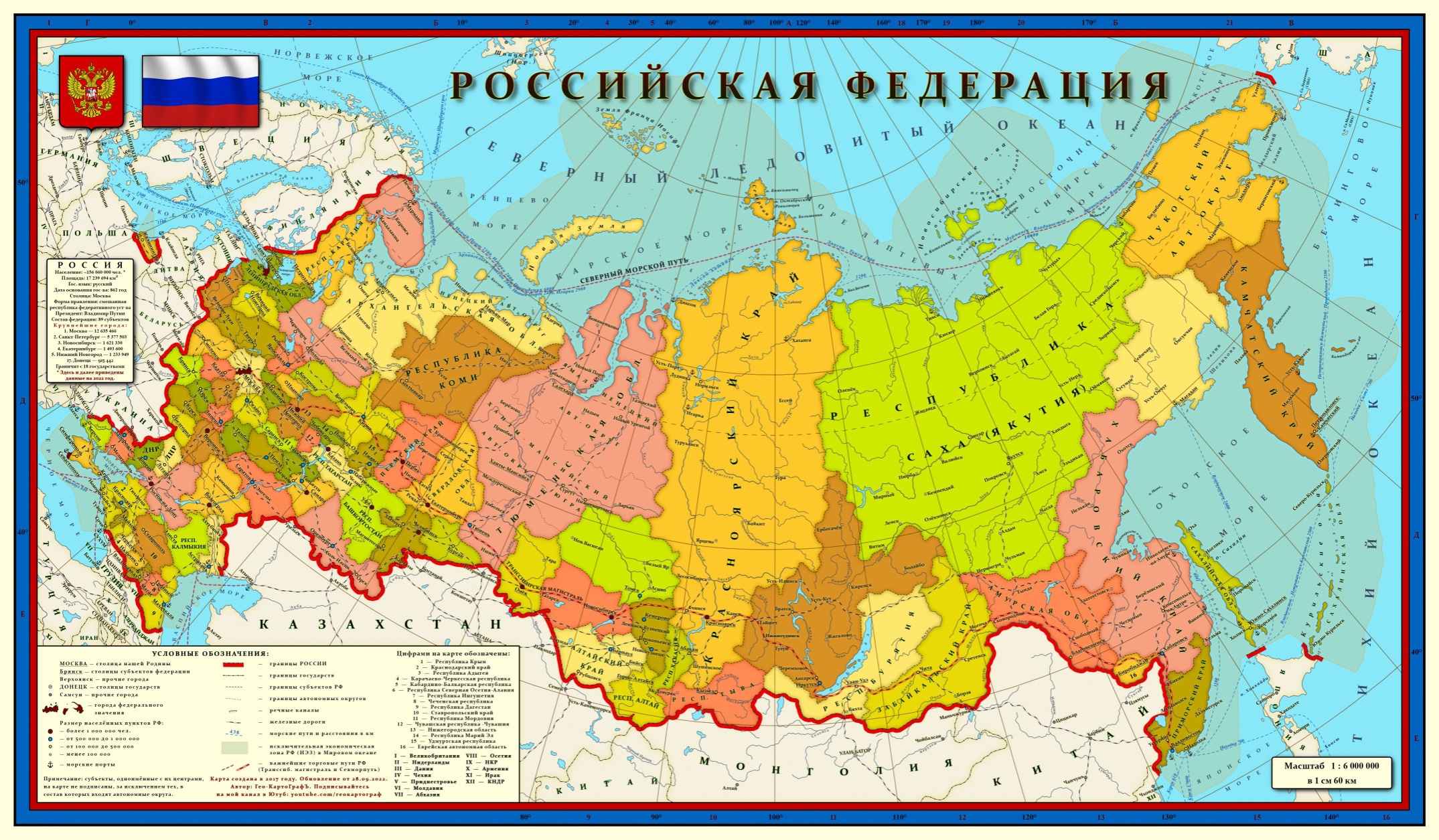 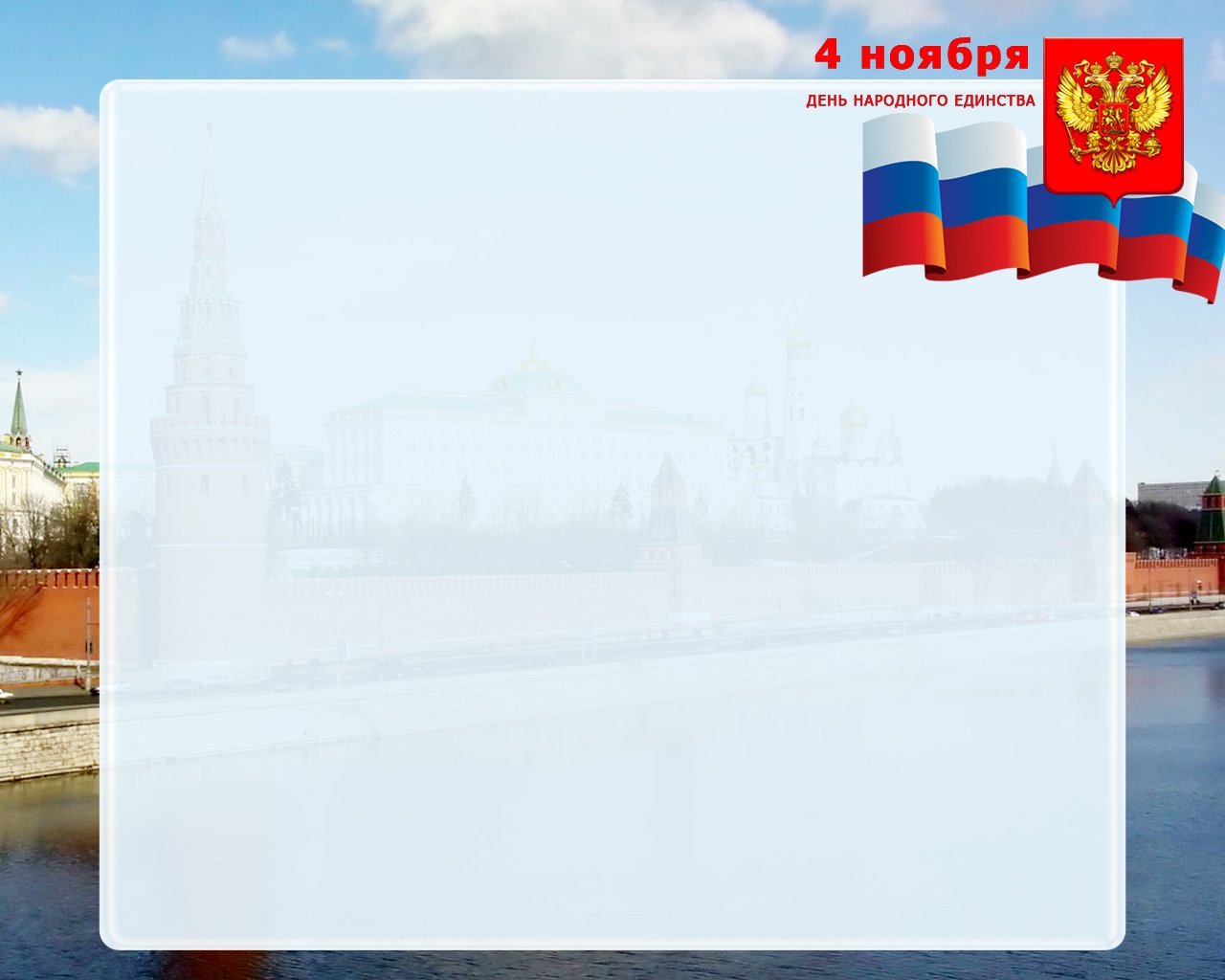 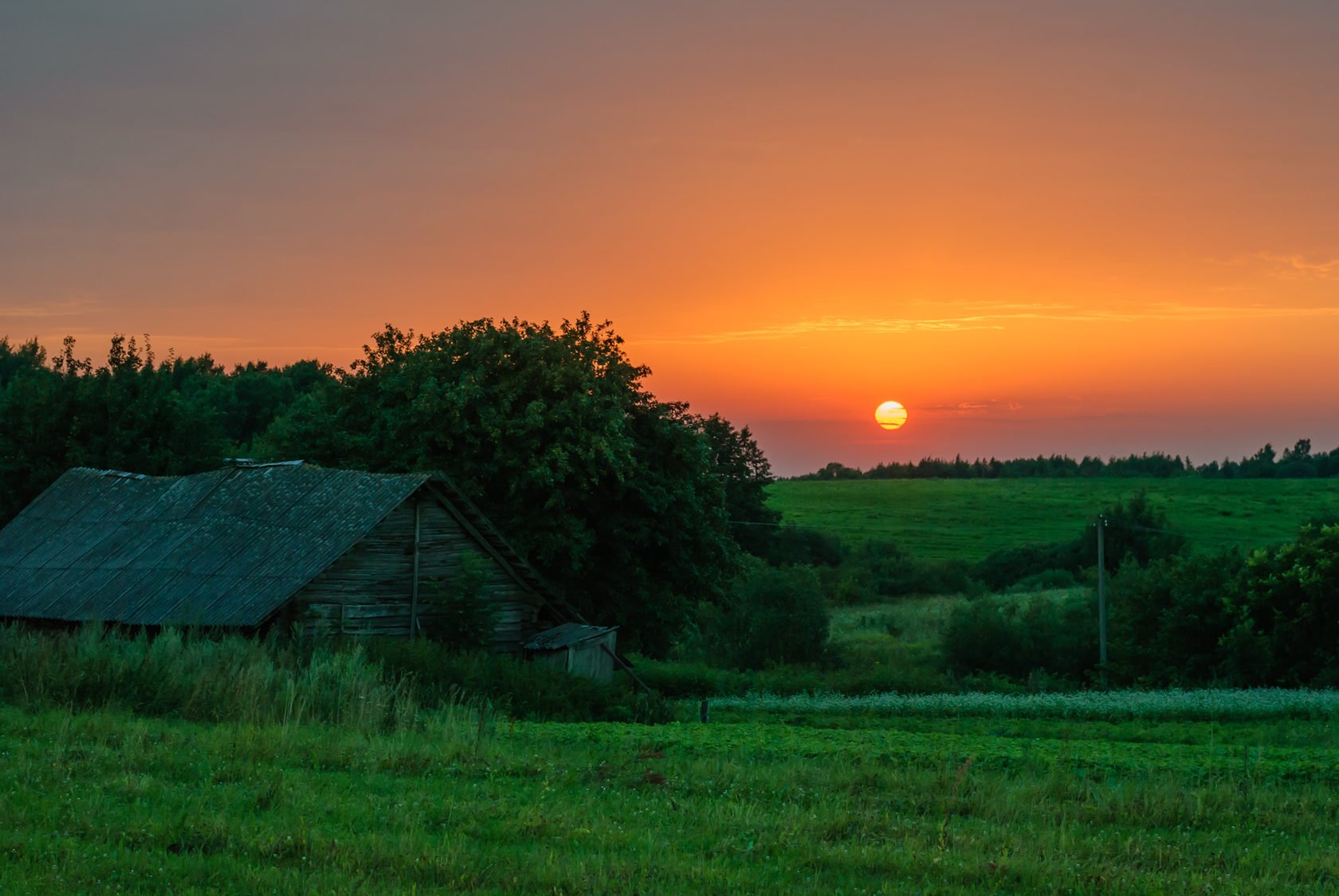 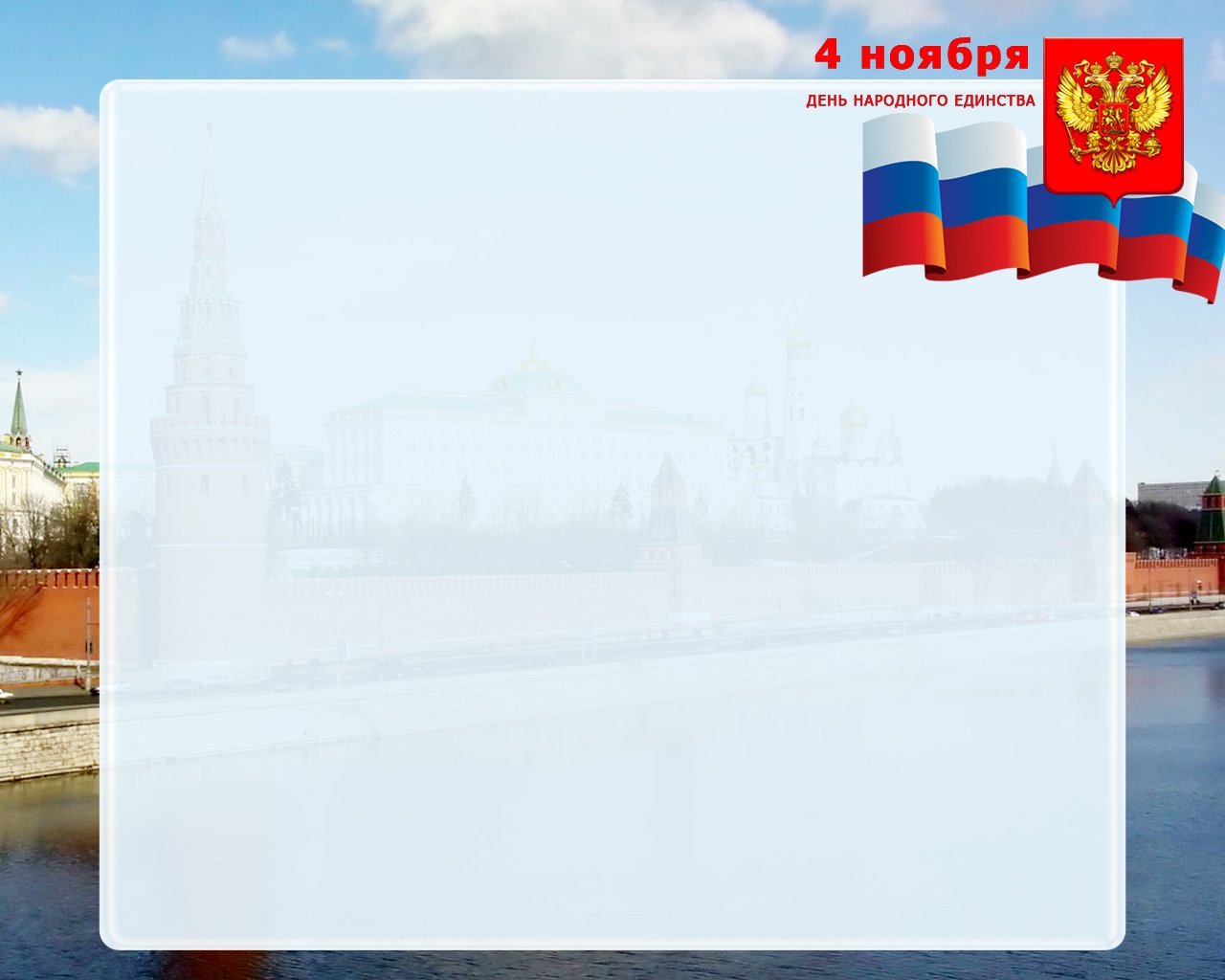 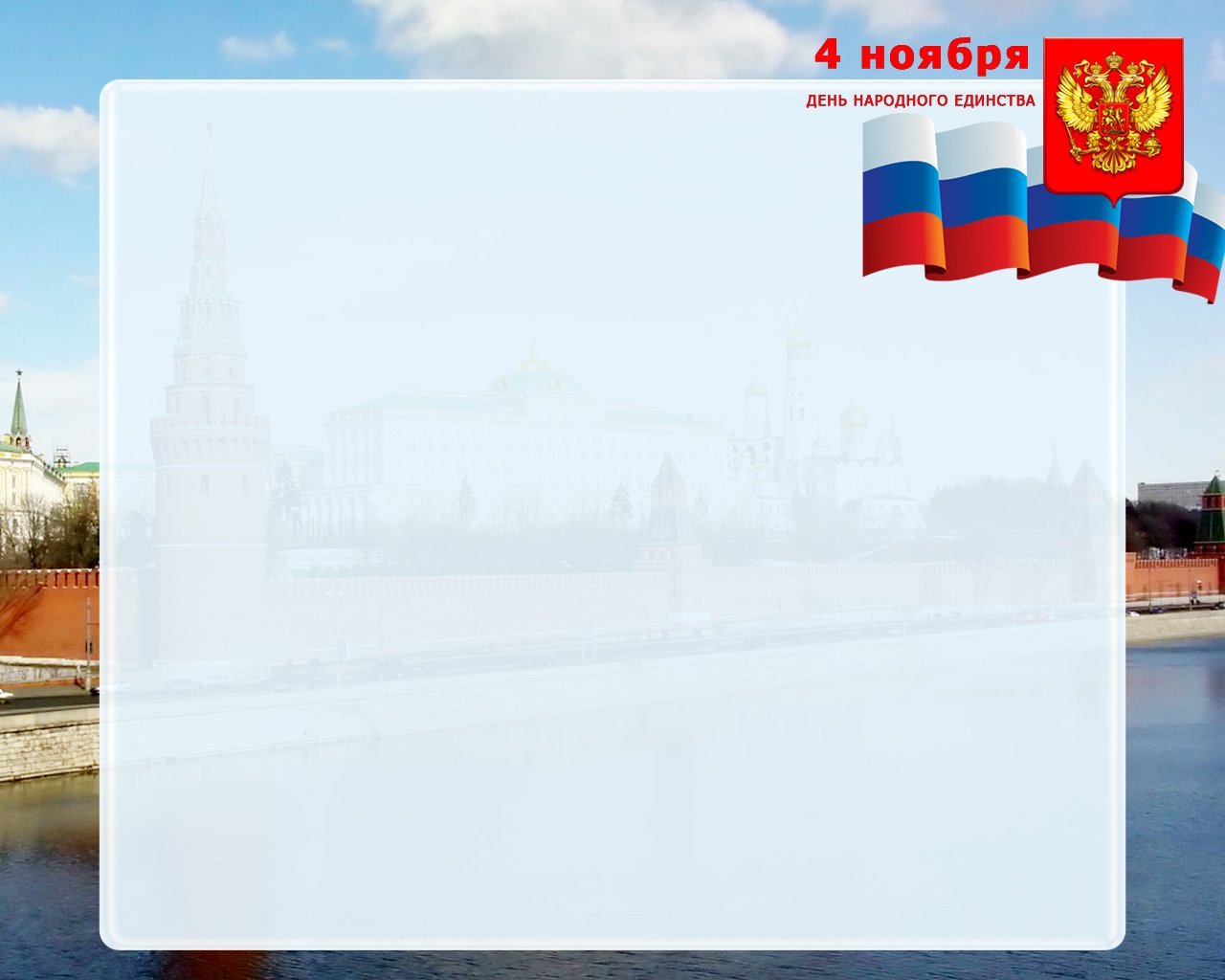 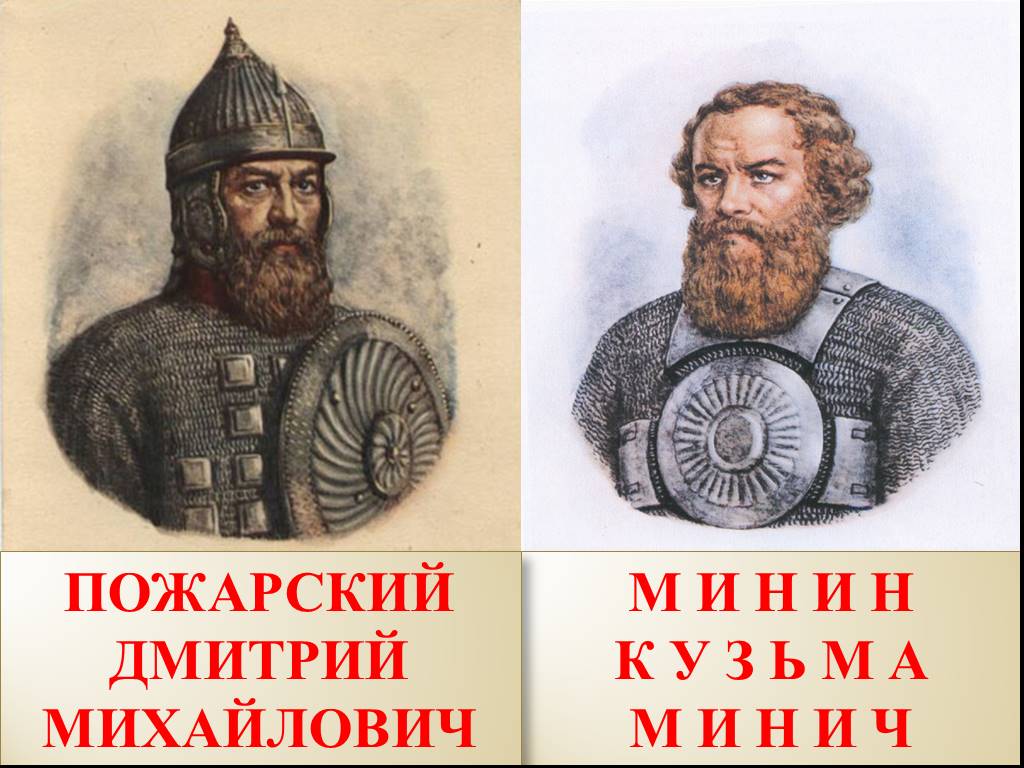 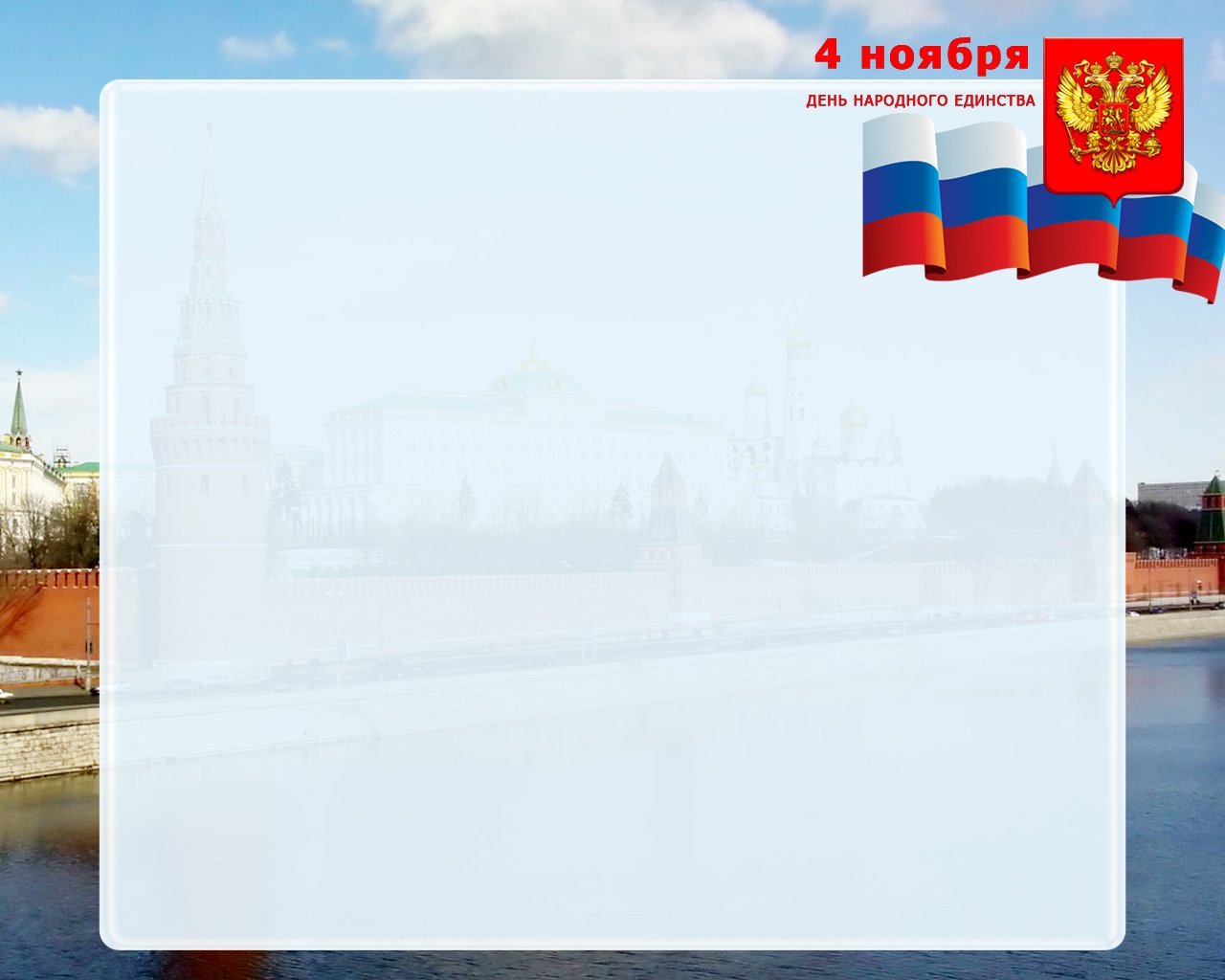 ФИЗ. МИНУТКА:

В нашей стране горы высокие,  (руки вверх, на носочках)
Реки глубокие (присели)
Степи широкие (руки в стороны)
Леса большие (руками описываем круг)
А мы - ребята вот такие!  (поднимаем большой палец вверх)
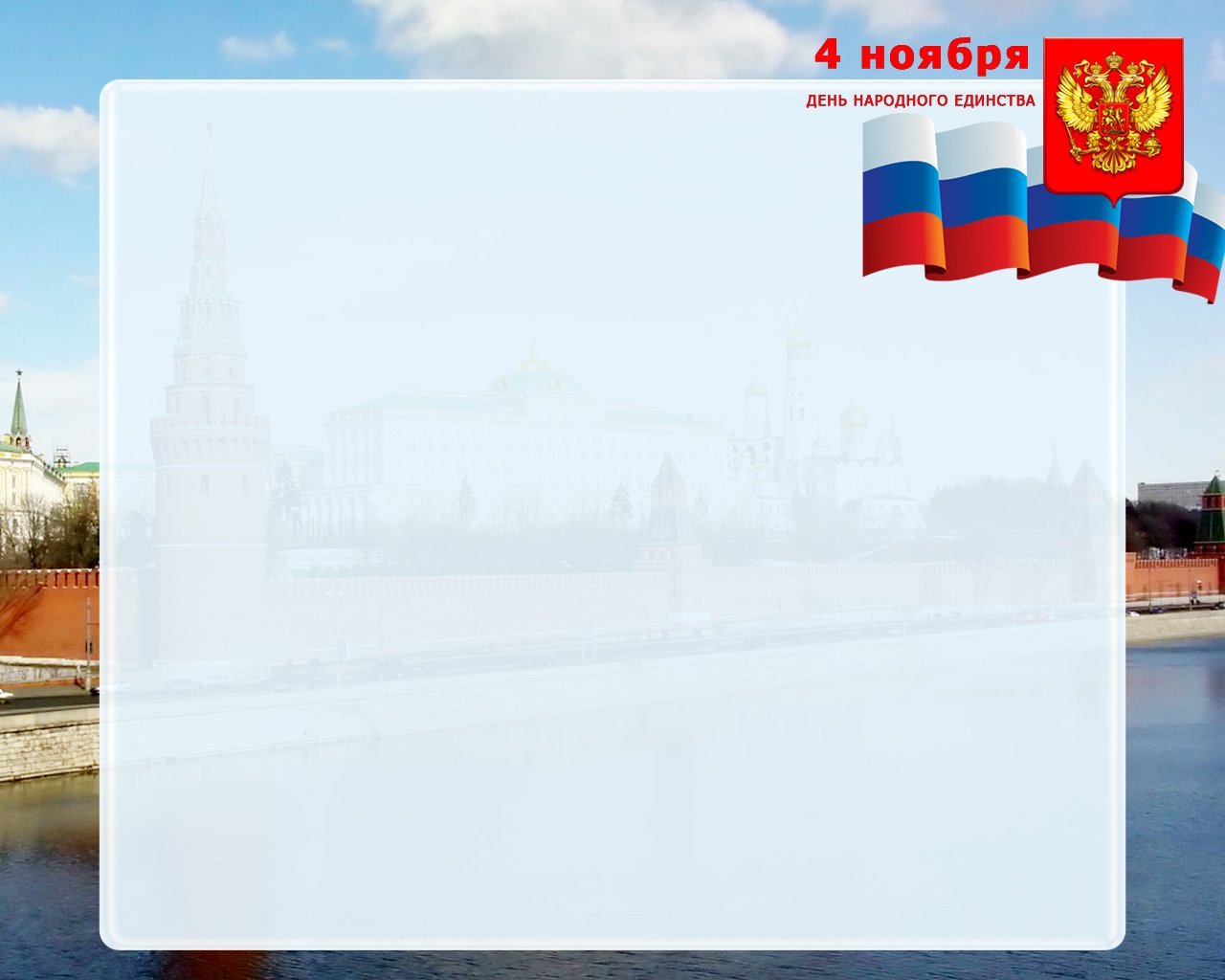 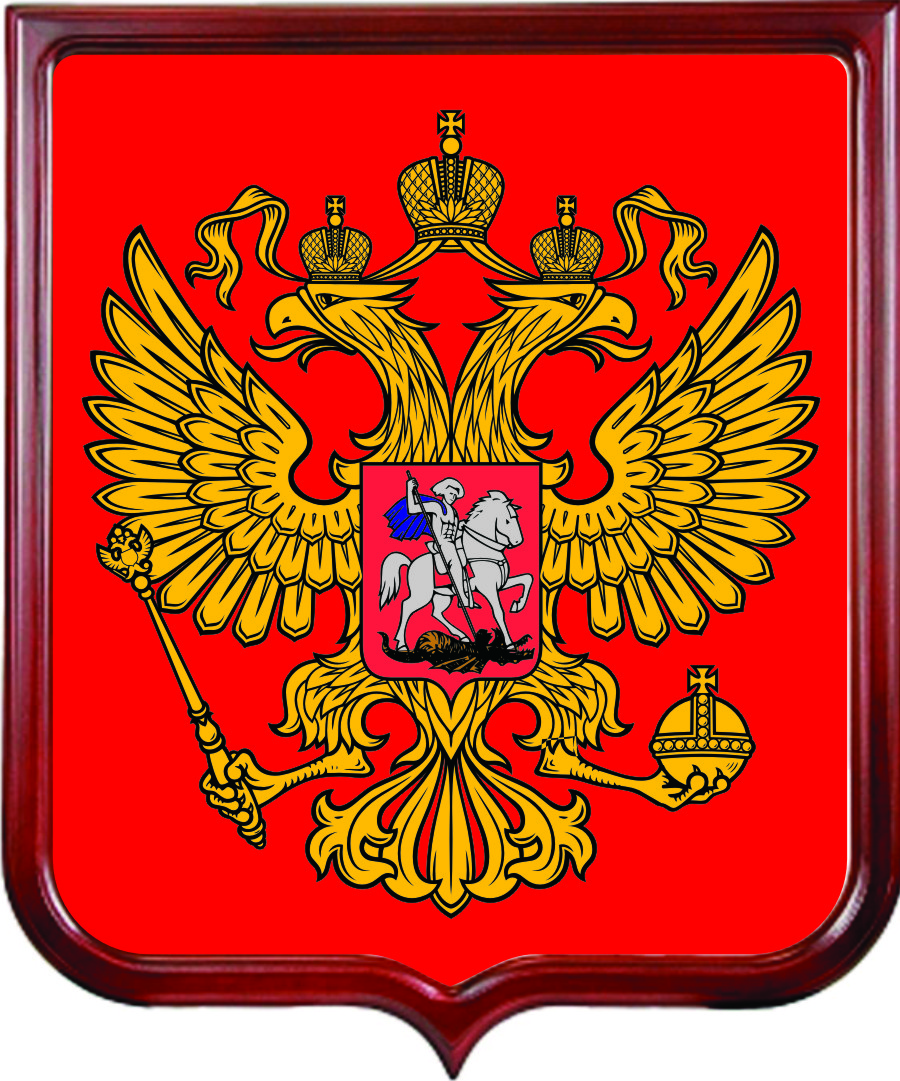 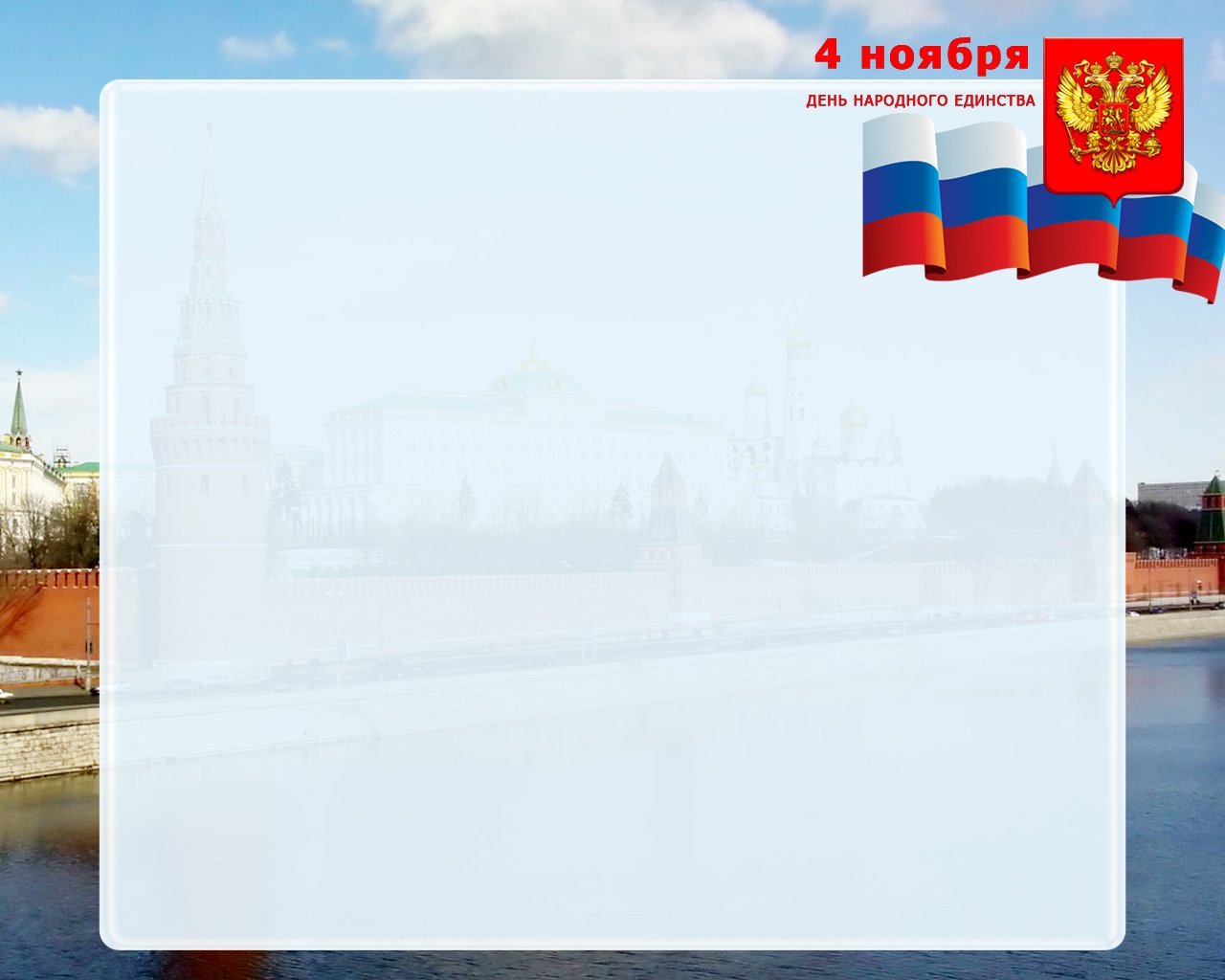 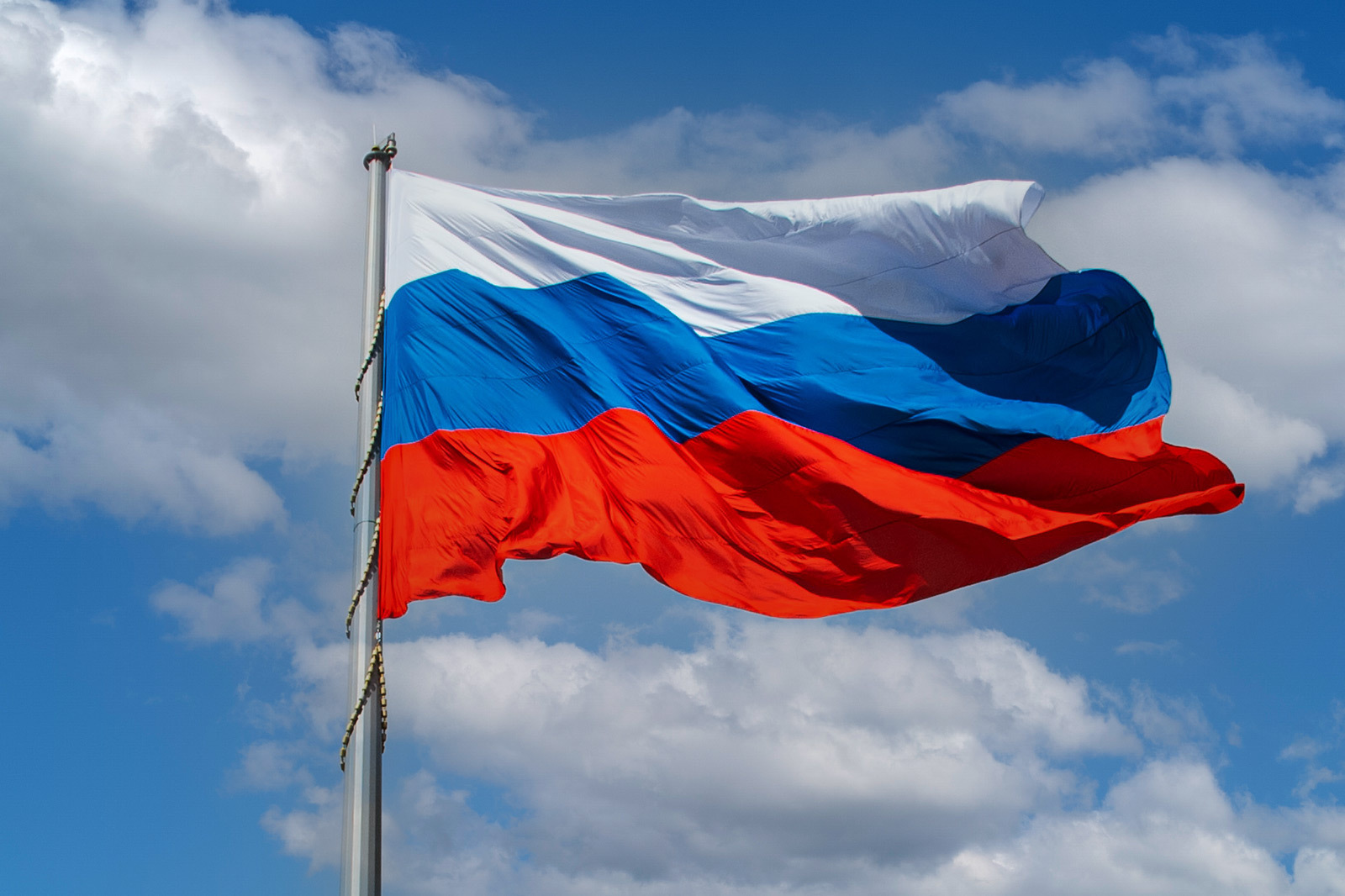 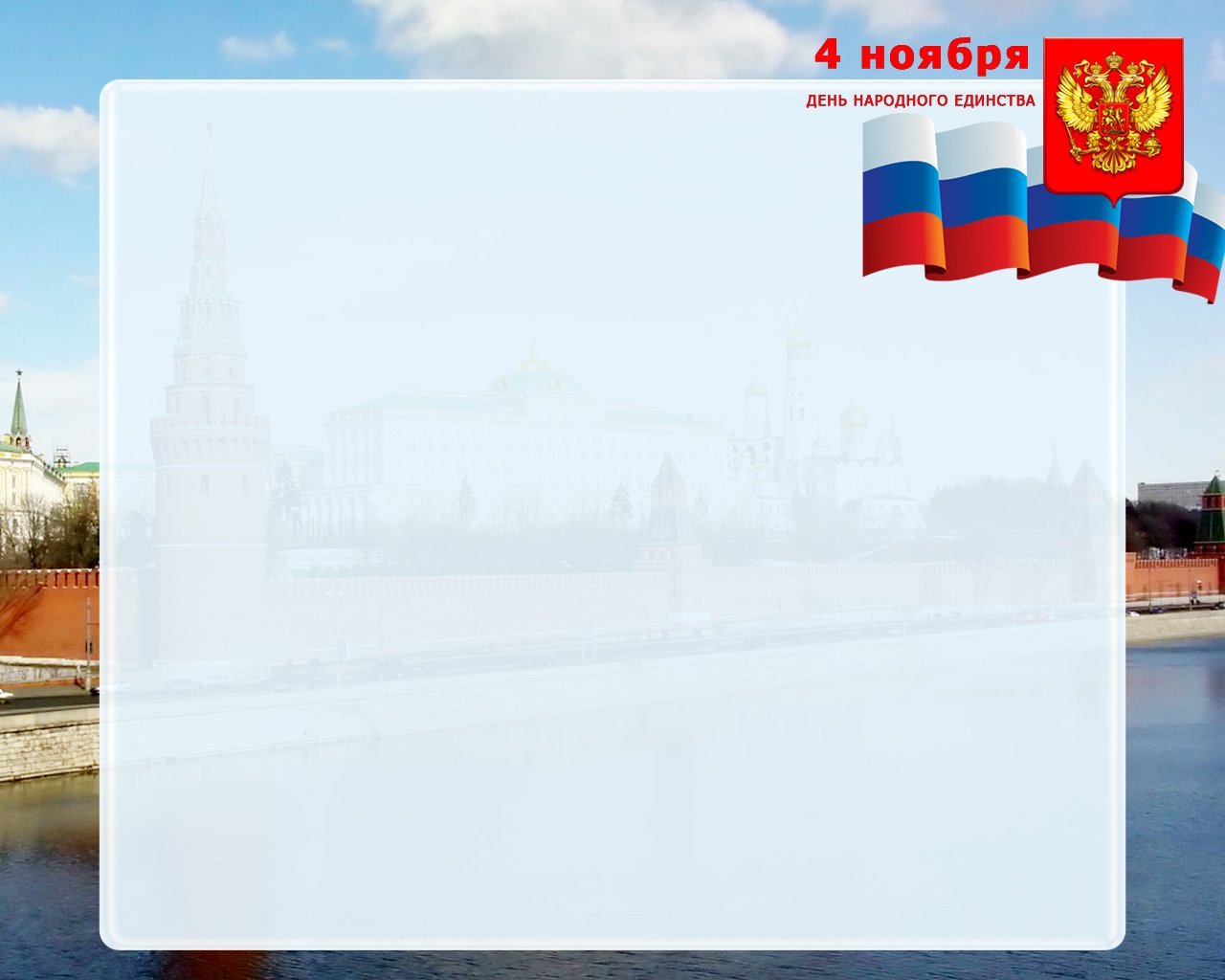 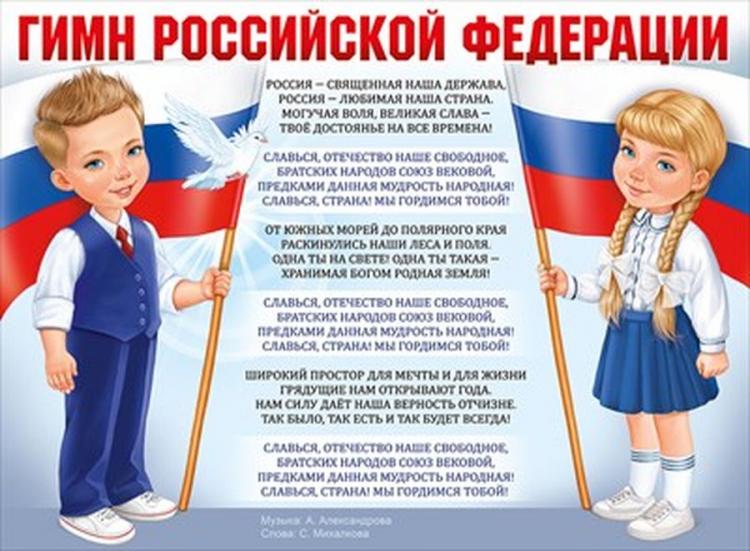 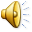 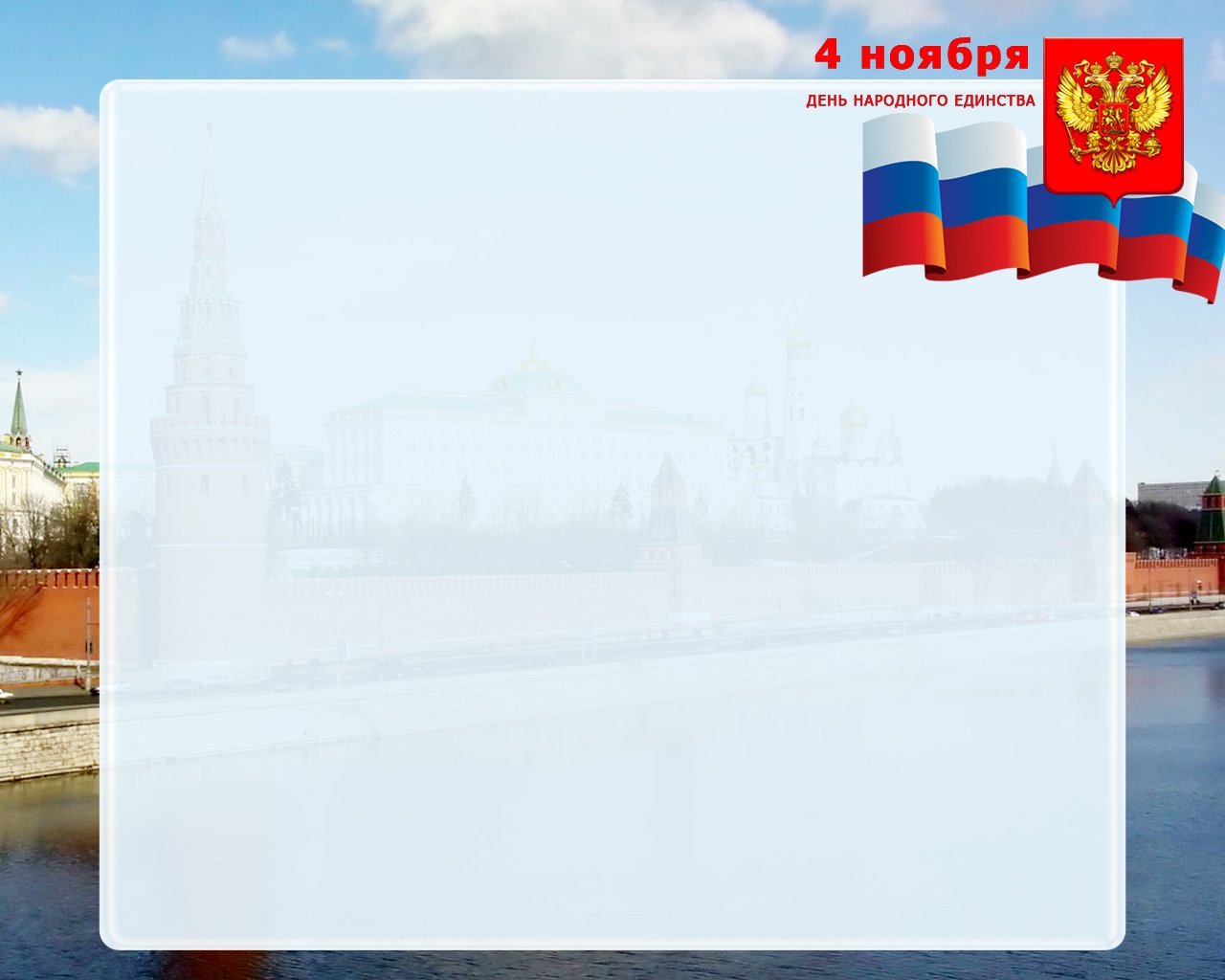 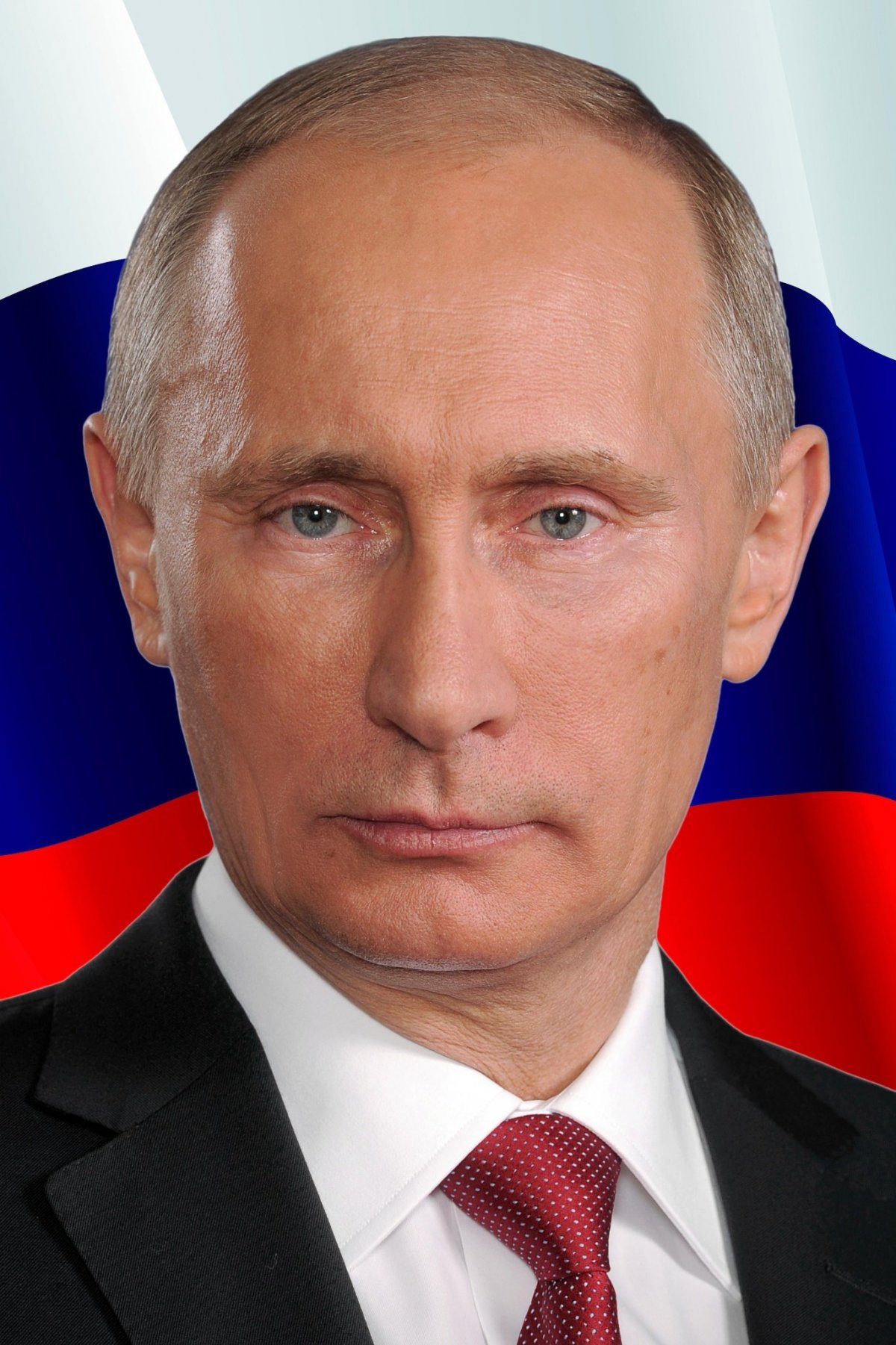 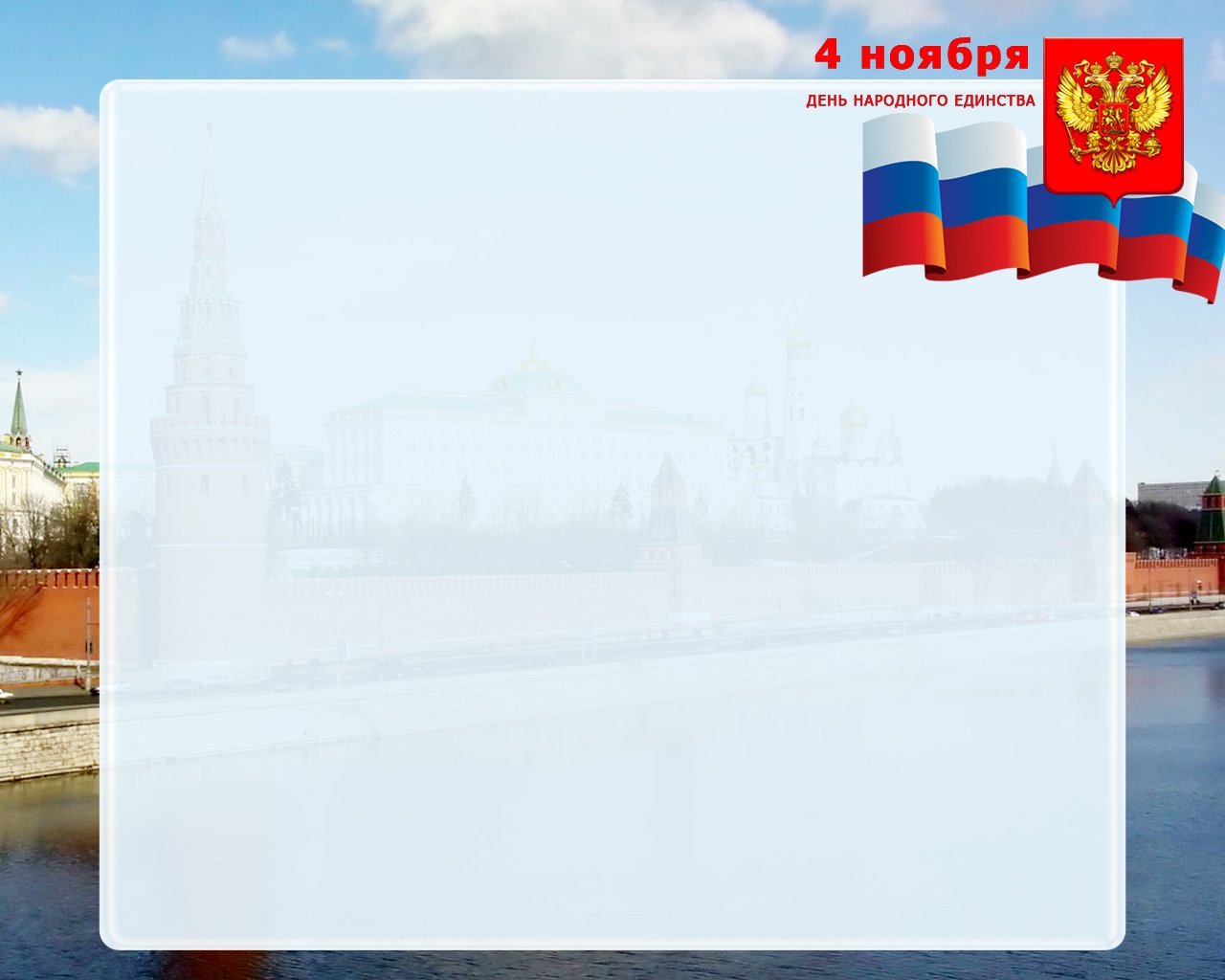 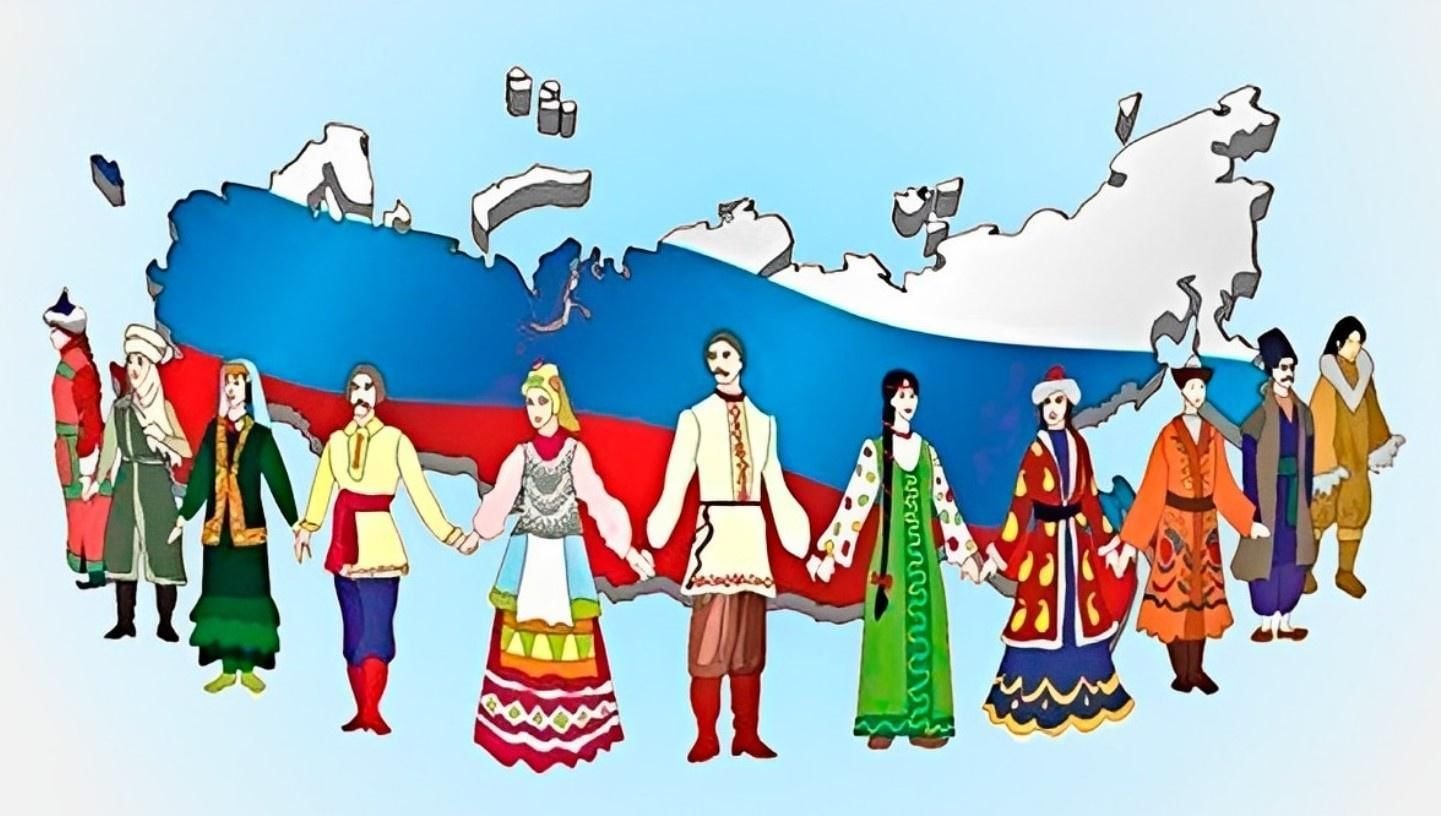 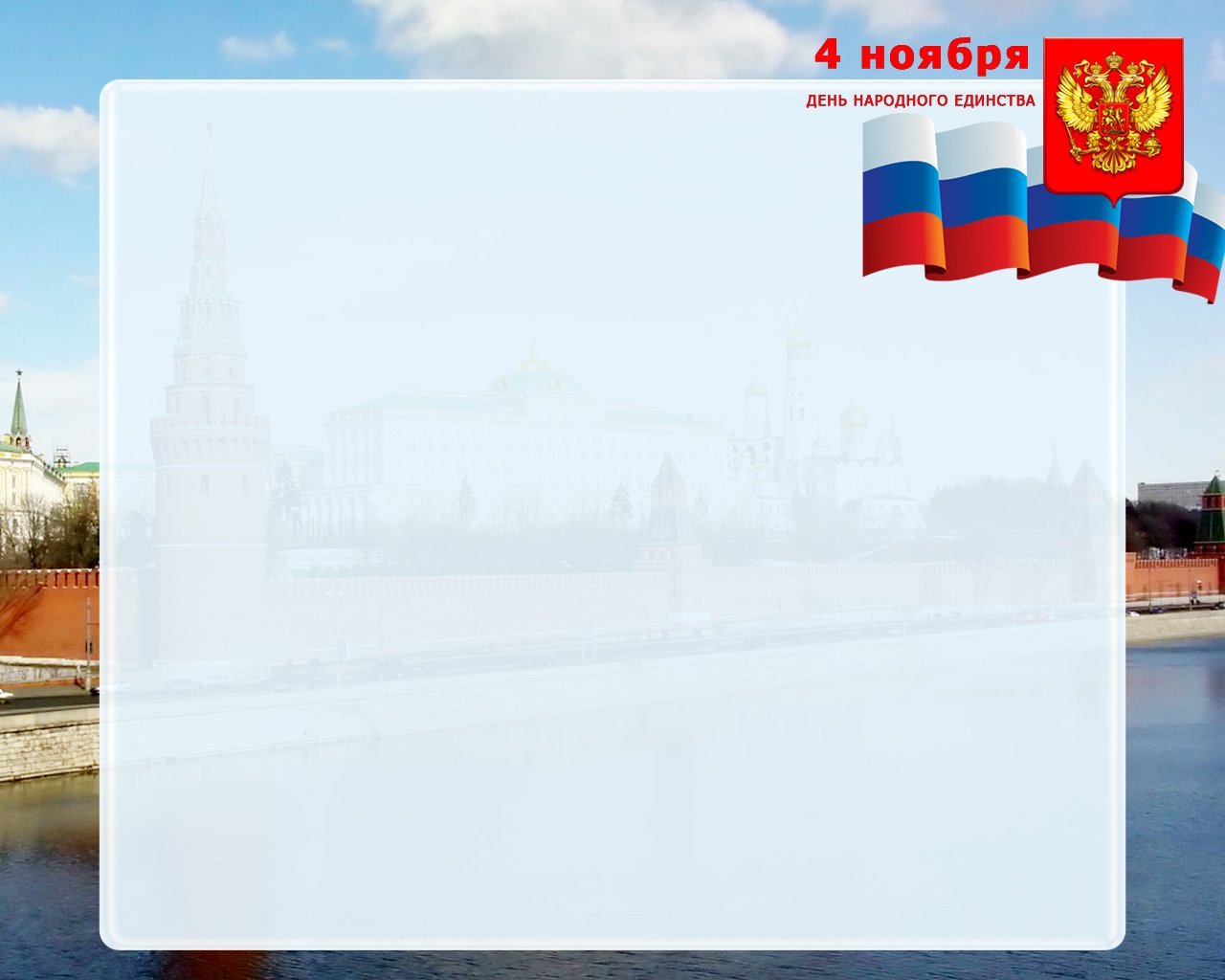 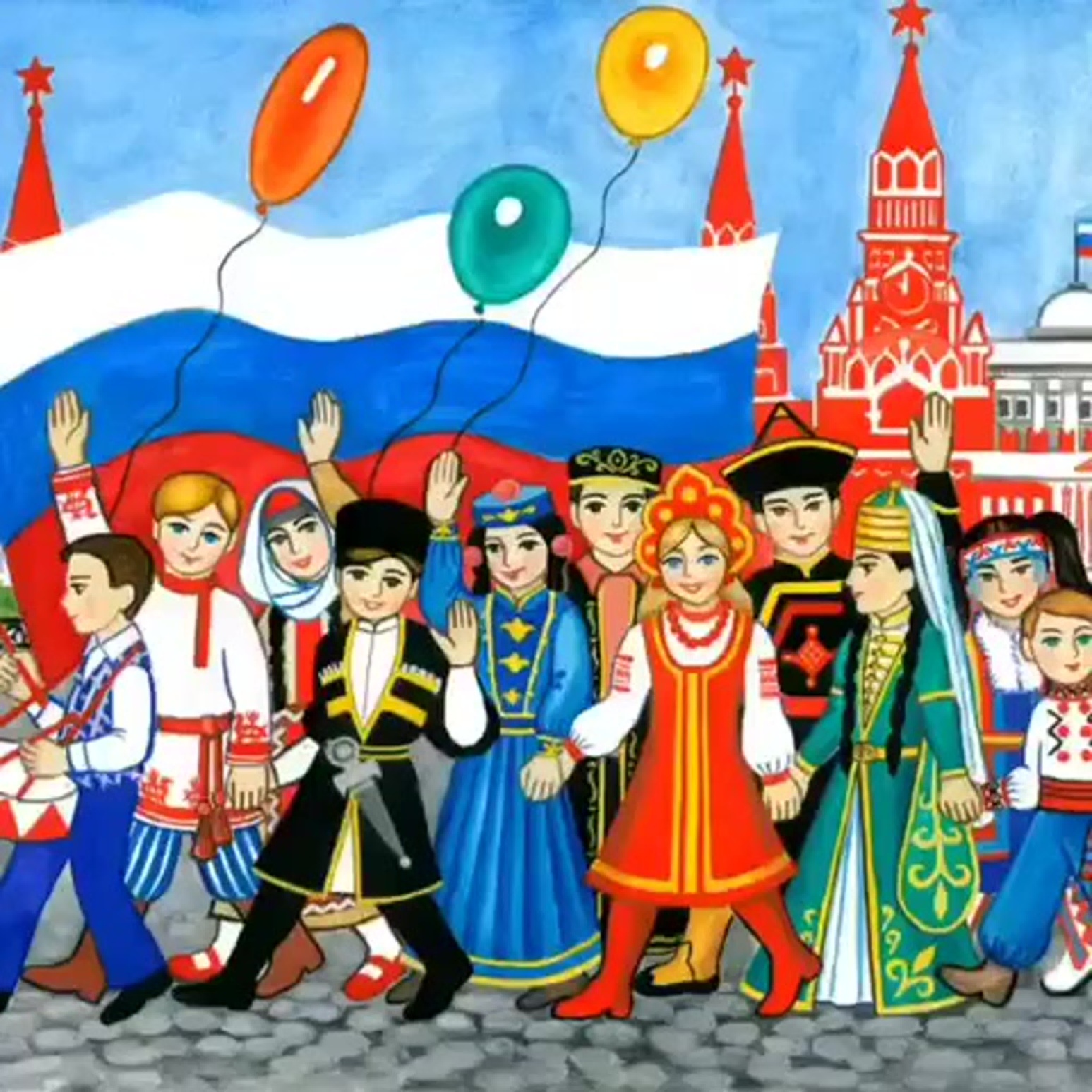